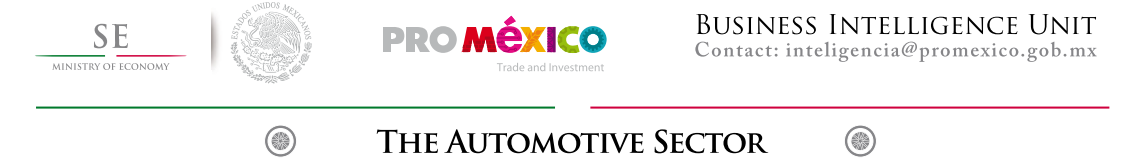 Automotive Cluster
Chihuahua’s Automotive Cluster
This cluster is formed by more than 50 organizations. It tries to promote both infrastructure and international presence by focusing in four main objectives: 
Development of human talent
Local supply chains
Innovation and  excellence
Promotion

The main processes in which the cluster specializes are: injection molding, die-casting,  urethane molding, assembly & testing and gravity casting. 

It is estimated that  80% of a vehicle is assembled in Chihuahua,  is done by the cluster members.
CLAUT (Cluster Automotriz  de  Nuevo León)
The cluster is formed by more than 50 organizations from the academy, private sector and government.  One of the keys to success for this automotive cluster is its organizational process:
Acquire relevant information
Share information to the cluster members

Synergies identification
Evaluate and prioritize the opportunities
Main Projects:
Training
Competitiveness Standards
Workshops
Efficiency Upgrades
Benchmarking
Innovation:
Strategic innovation talent
New innovation implementations 
Cluster mapping
Collaborative development
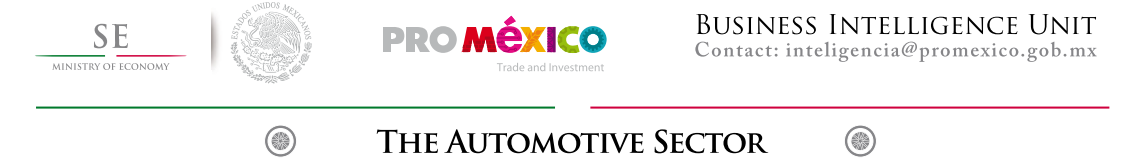 Automotive Presence in Guanajuato  (2014)
Foreign investment has reached more than 2 billion dollars. This investment has triggered the opening of 40 companies in the state and the creation of 14,300 jobs.
Guanajuato is starting a student exchange program between the University of Guanajuato, University of Hiroshima and Tech University of Nagaoka, in order to teach the students the know-how of Japanese automotive industry. 
Guanajuato’s government is promoting the Tech University of Celaya, which will have specialized degrees in the automotive sector.
General Motors will invest 349 millions of dollars in a new production plant in Silao. 
Mazda opened a production plant in Salamanca in the first quarter of 2014. 
Porsche opened a distribution center in Leon